Духовно – нравственное воспитание дошкольников средствами театрализованной деятельности.
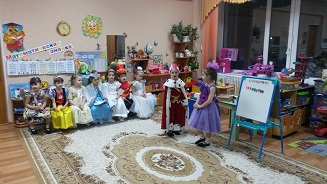 2022 год
Цель : Приобщение детей к духовным и нравственным ценностям, развитие личности через театрализованную деятельность.

Задачи:1. Воспитание гуманных чувств детей:
формирование представлений о честности, справедливости, доброте, воспитание отрицательного отношения к жестокости, хитрости, трусости;
развитие чувства самоуважения, собственного достоинства и стремления быть отзывчивыми к взрослым и детям, умения проявлять внимание к их душевному состоянию, радоваться успехам сверстников, стремиться прийти на помощь в трудную минуту.
 2. Воспитание коллективизма:
Формирование у детей умения поступать в соответствии с нравственными ценностями коллектива;
закрепление культуры общения и поведения на занятиях, во время подготовки и проведения спектаклей;
поддержание желания детей активно участвовать в праздниках и развлечениях, используя умения и навыки, приобретенные на занятиях и в самостоятельной деятельности.
3.Развитие творческих способностей и приобщение к театральному искусству:
Последовательно знакомить детей с различными видами театра;
Развивать интерес к театрализованной игре, желание попробовать себя в разных ролях.
Формировать умения выстраивать линию поведения в роли, используя атрибуты, детали костюмов, маски; 
Воспитывать артистические качества, раскрывать творческий потенциал;
1. Воспитание гуманных чувств детей.
формирование представлений о честности, справедливости, доброте, воспитание отрицательного отношения к жестокости, хитрости, трусости;
формирование у детей умения правильно оценивать поступки персонажей кукольных и драматических спектаклей, а также правильно оценивать свои и чужие поступки;
развитие чувства самоуважения, собственного достоинства и стремления быть отзывчивыми к взрослым и детям, умения проявлять внимание к их душевному состоянию, радоваться успехам сверстников, стремиться прийти на помощь в трудную минуту.
2. Воспитание коллективизма.Формирование у детей умения поступать в соответствии с нравственными ценностями коллектива;закрепление культуры общения и поведения на занятиях, во время подготовки и проведения спектаклей;развитие умения оценивать результаты своей работы и работы сверстников;поддержание желания детей активно участвовать в праздниках и развлечениях, используя умения и навыки, приобретенные на занятиях и в самостоятельной деятельности
Воспитание любви к Родине.
приобщение детей к моральным ценностям (дружба, отзывчивость, взаимопомощь, храбрость);
формирование дружелюбных чувств к людям разных национальностей, потребности делать что – то для других;
воспитание чувства сопричастности к жизни детского сада, города, страны.
Показ спектакля «Гуси - лебеди».
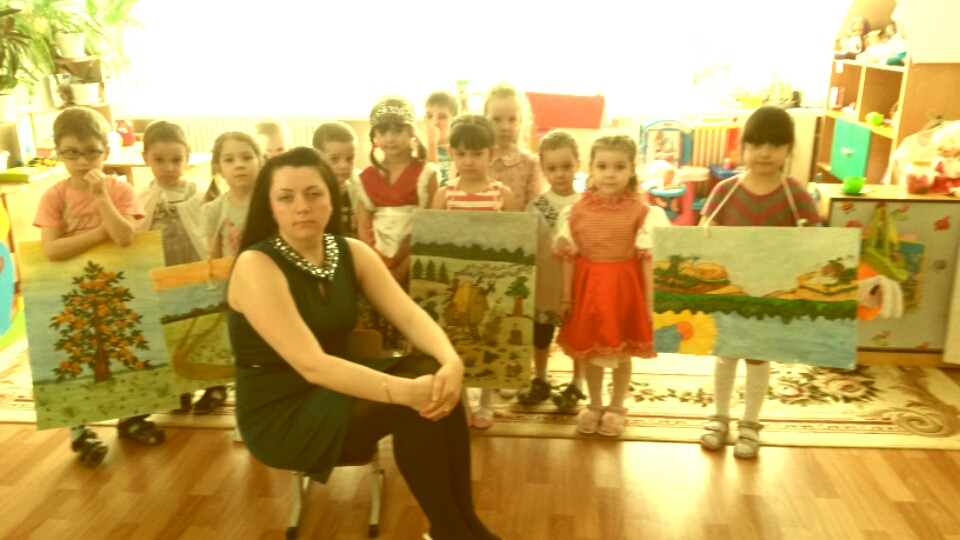 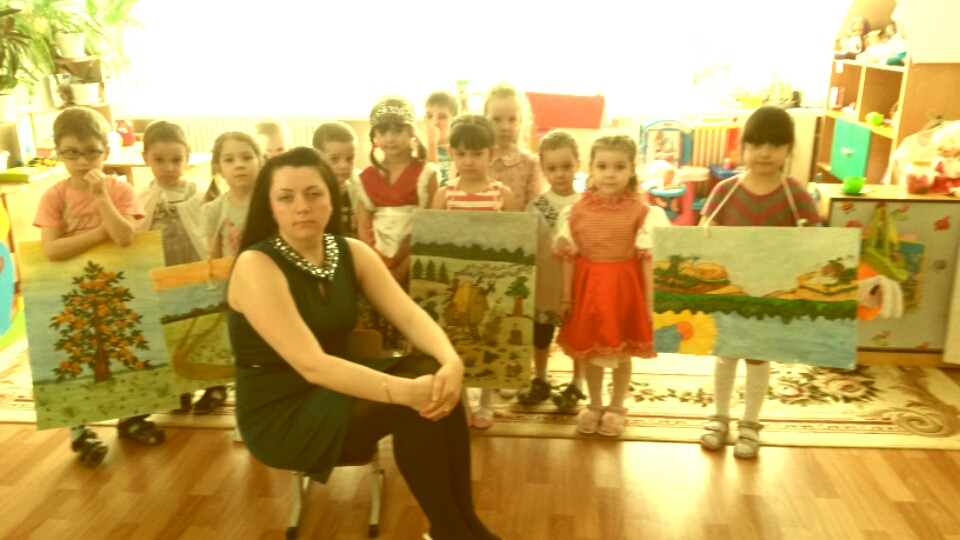 Показ спектакля «Круть и Верть».
Показ спектакля «Алиса в стране математике».
Мастер класс с родителями по изготовлению атрибутов.
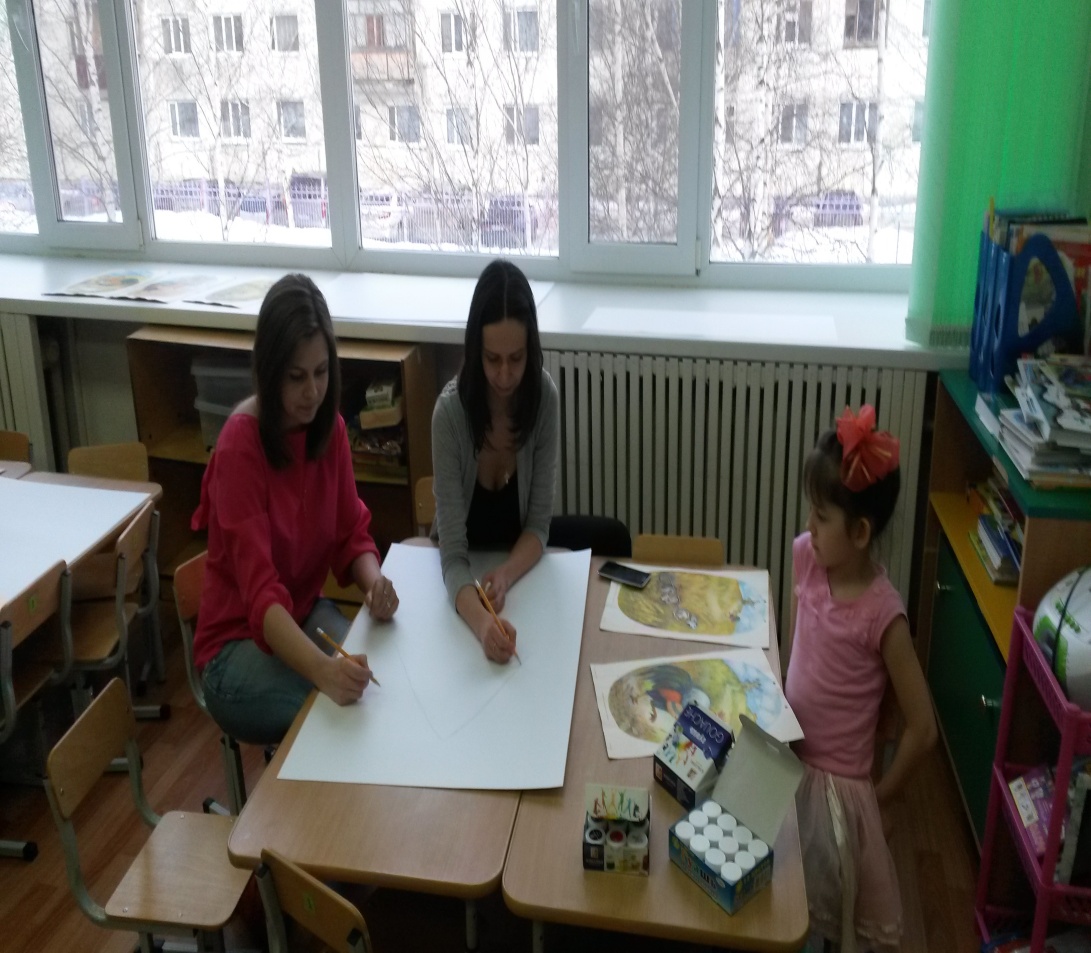 Мониторинг